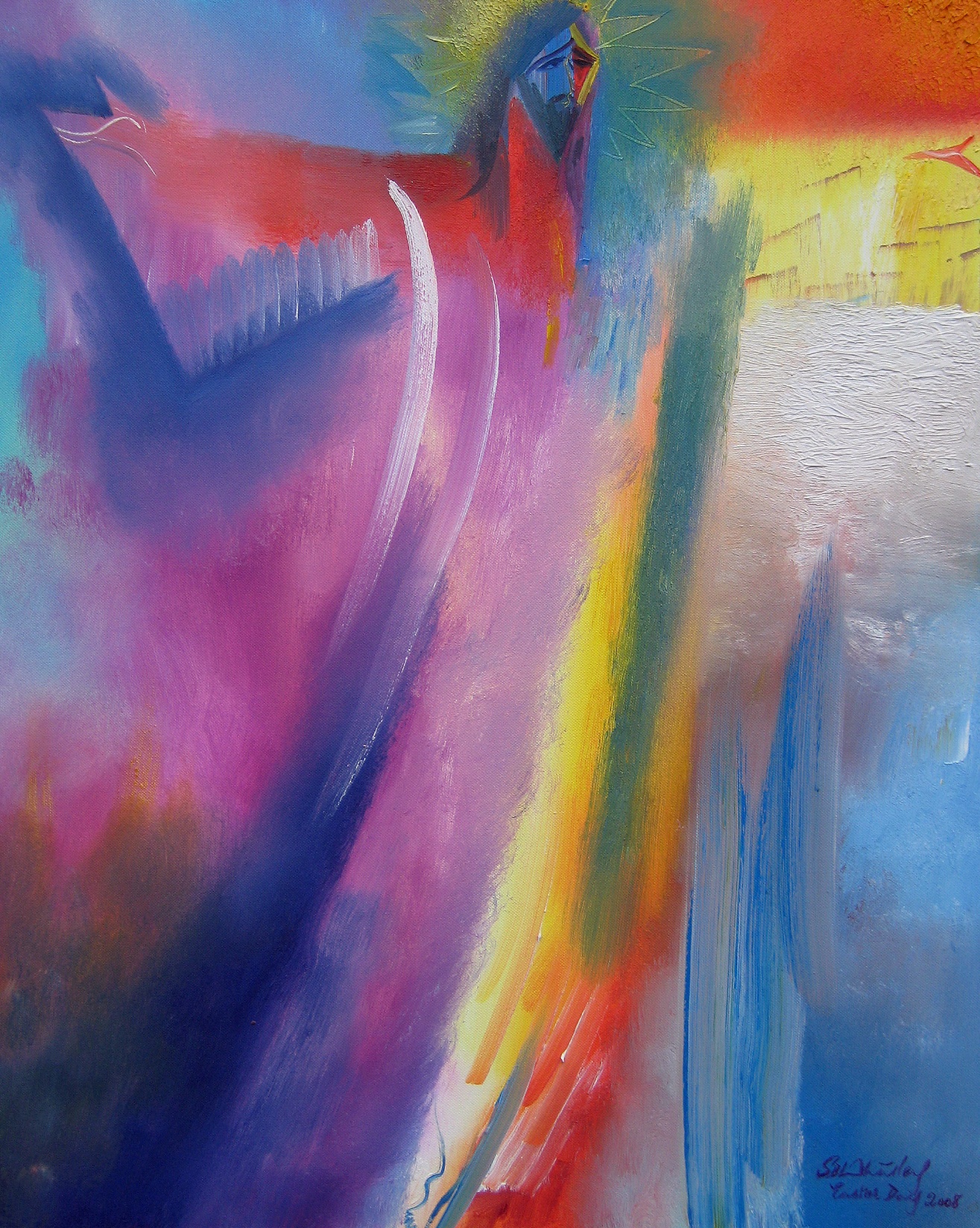 OUR EASTER JOURNEYThe Painters’ Path: Palm Sunday to Pentecost
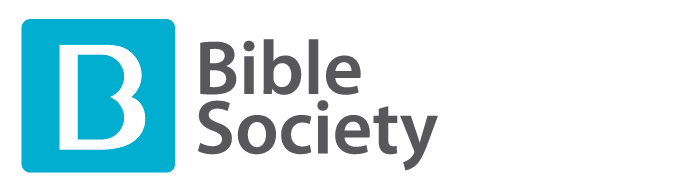 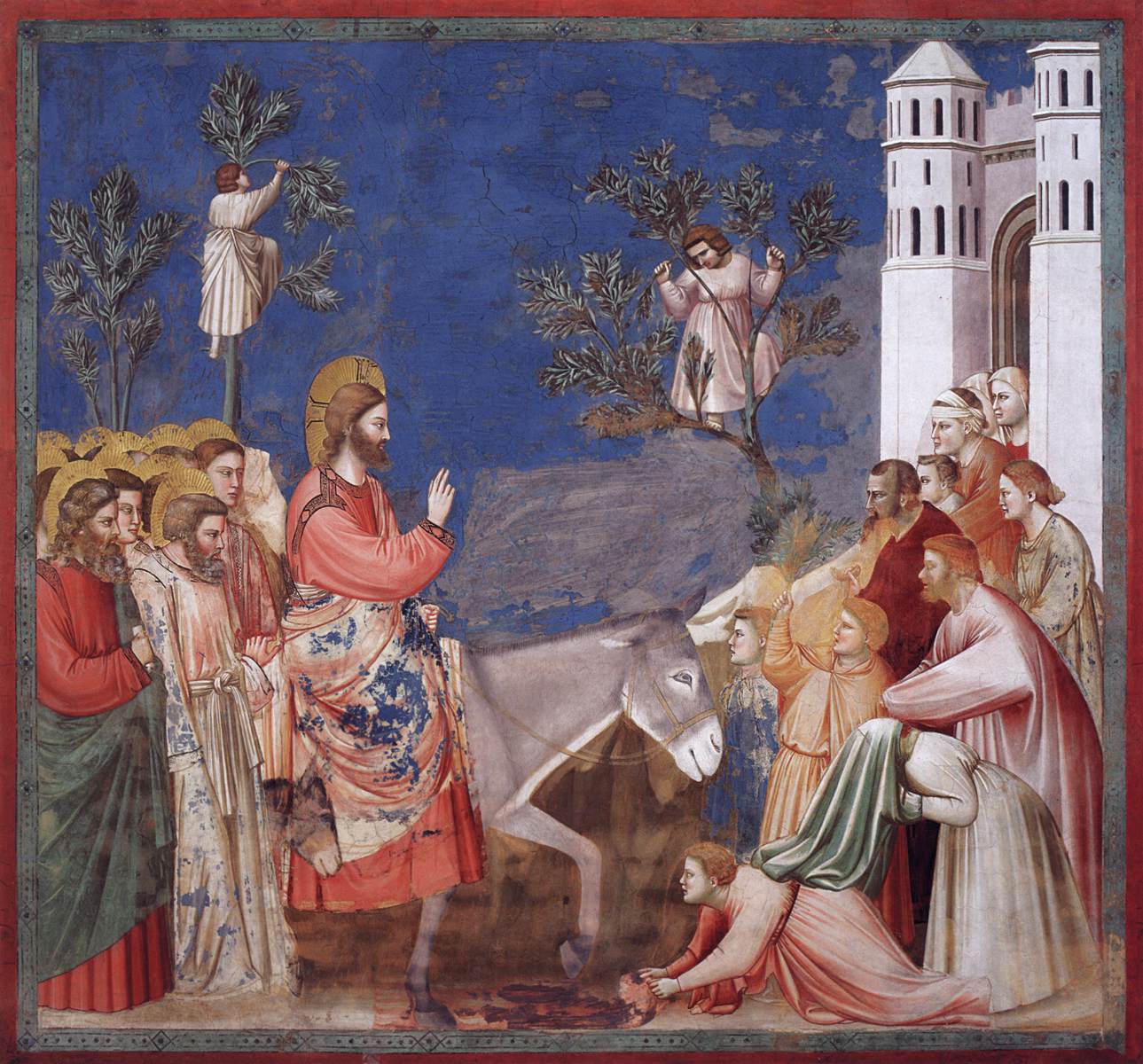 Palm Sunday.


The Entry into Jerusalem. Giotto. c.1304-06.Fresco.Scrovegni (Arena) Chapel, Padua, Italy.



Matthew 21: 1-11.
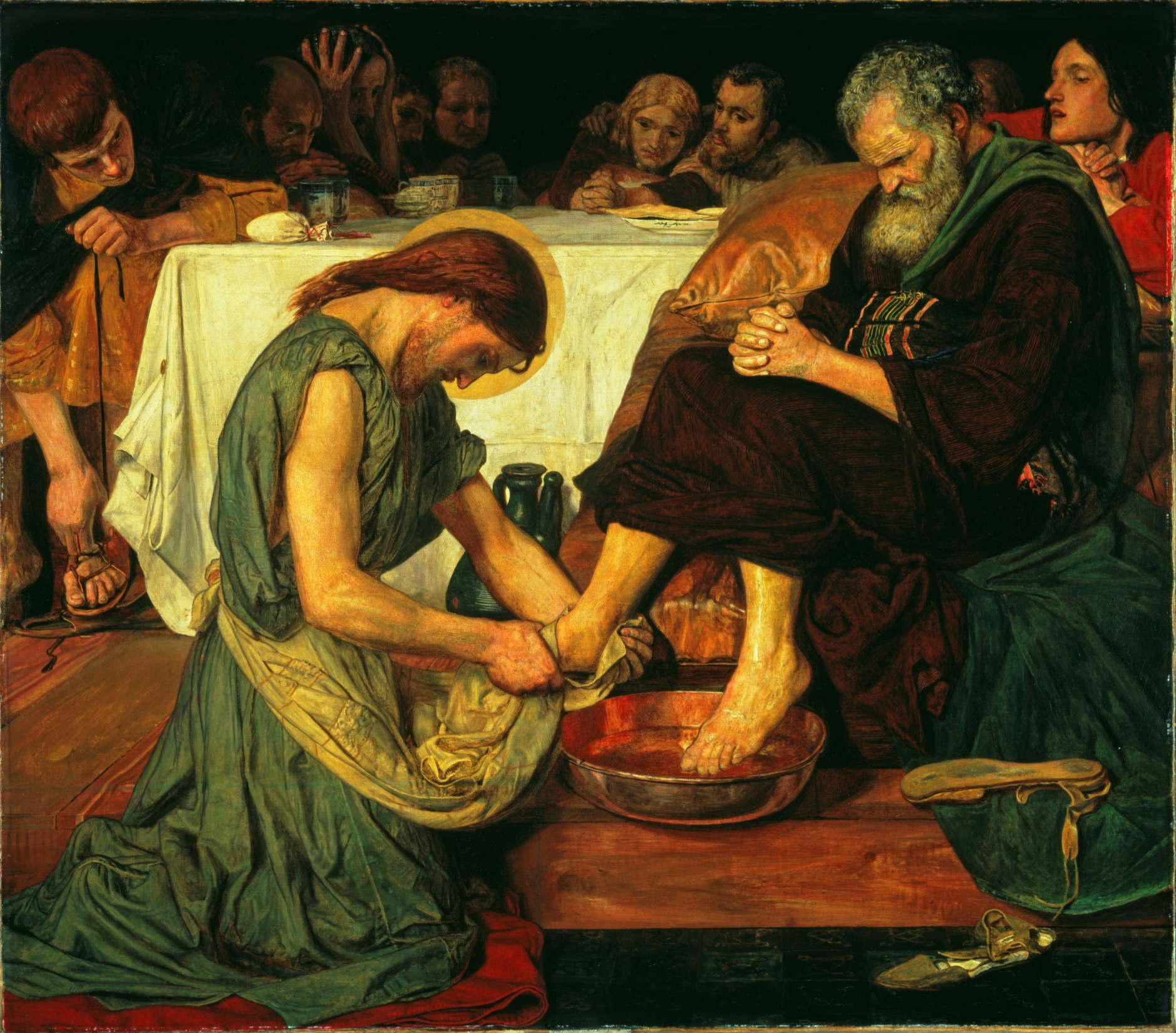 Maundy Thursday
Jesus Washing Peter’s Feet.Ford Madox Brown.
1852-6. Tate Britain



John 13: 1-38.
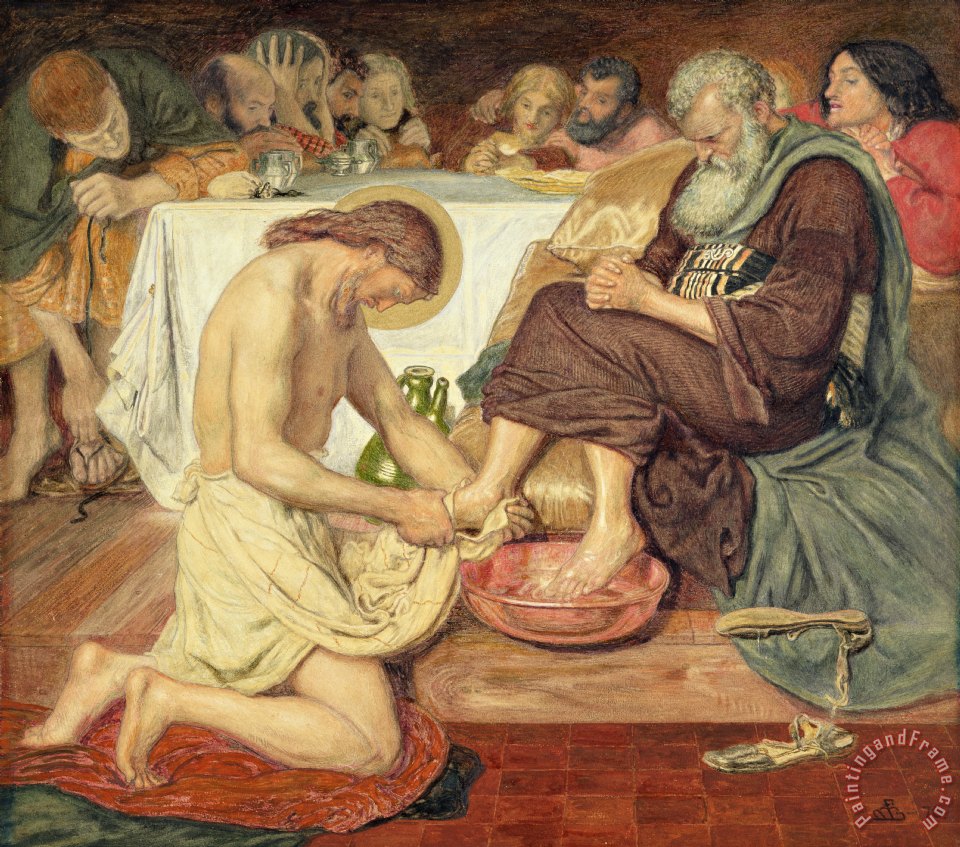 Maundy Thursday
Jesus Washing Peter’s Feet.Ford Madox Brown.



Original version
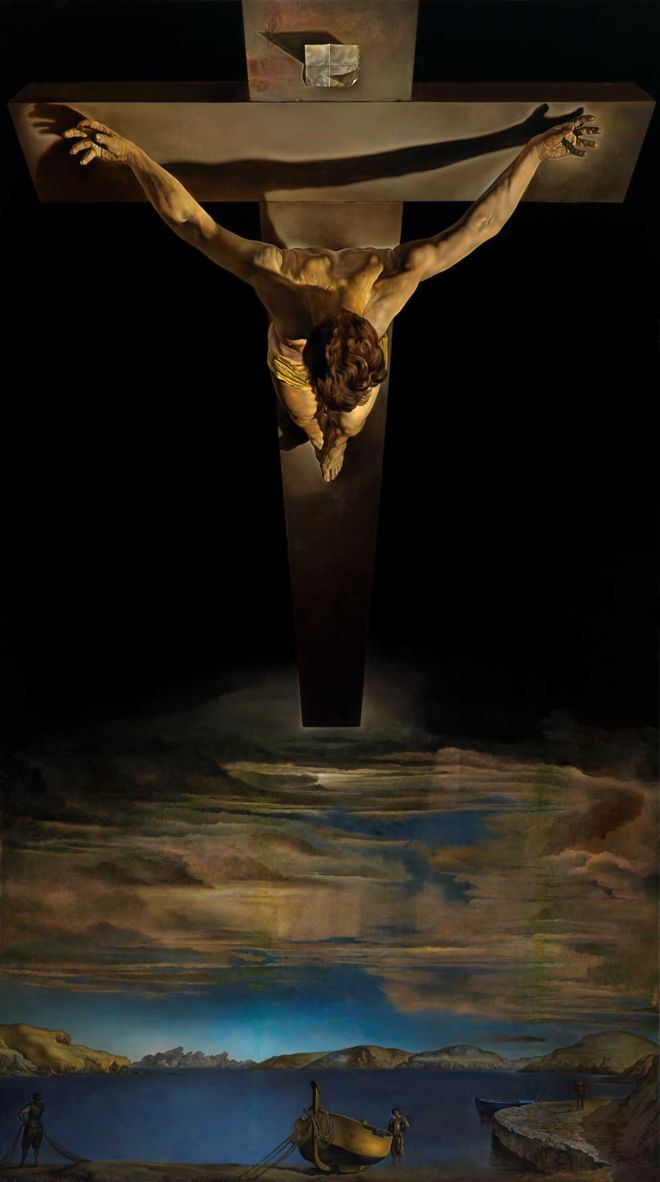 Good Friday.


Christ of St John of the Cross.Salvador Dali.
1951.Kelvingrove Art Gallery & Museum, Glasgow.


John 18:1-19:42.
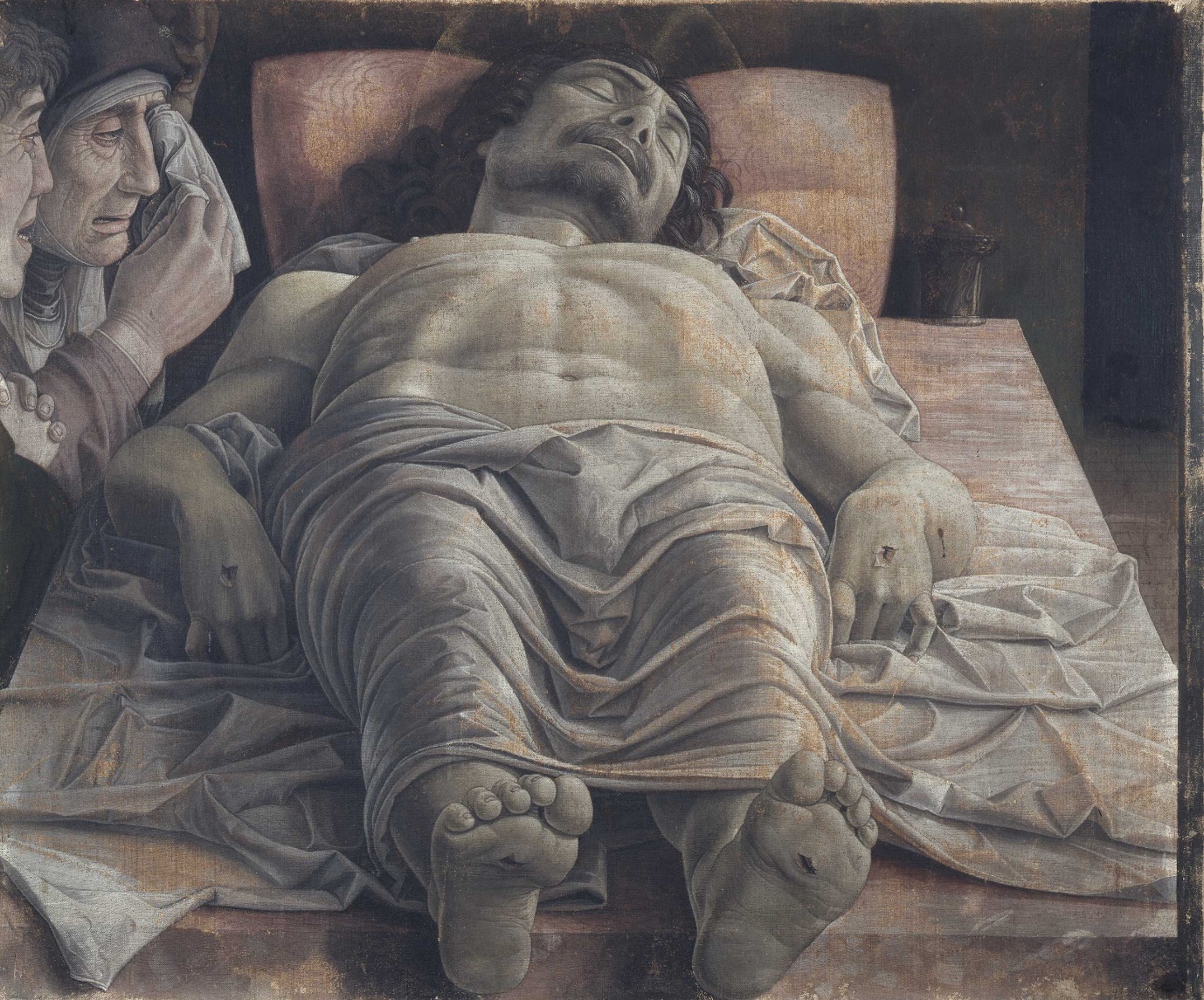 Holy Saturday.


Lamentation over the Dead Christ.
Andrea Mantegna.
c.1483.Pinacoteca di Brera, Milan.


Mark 15:42–47.
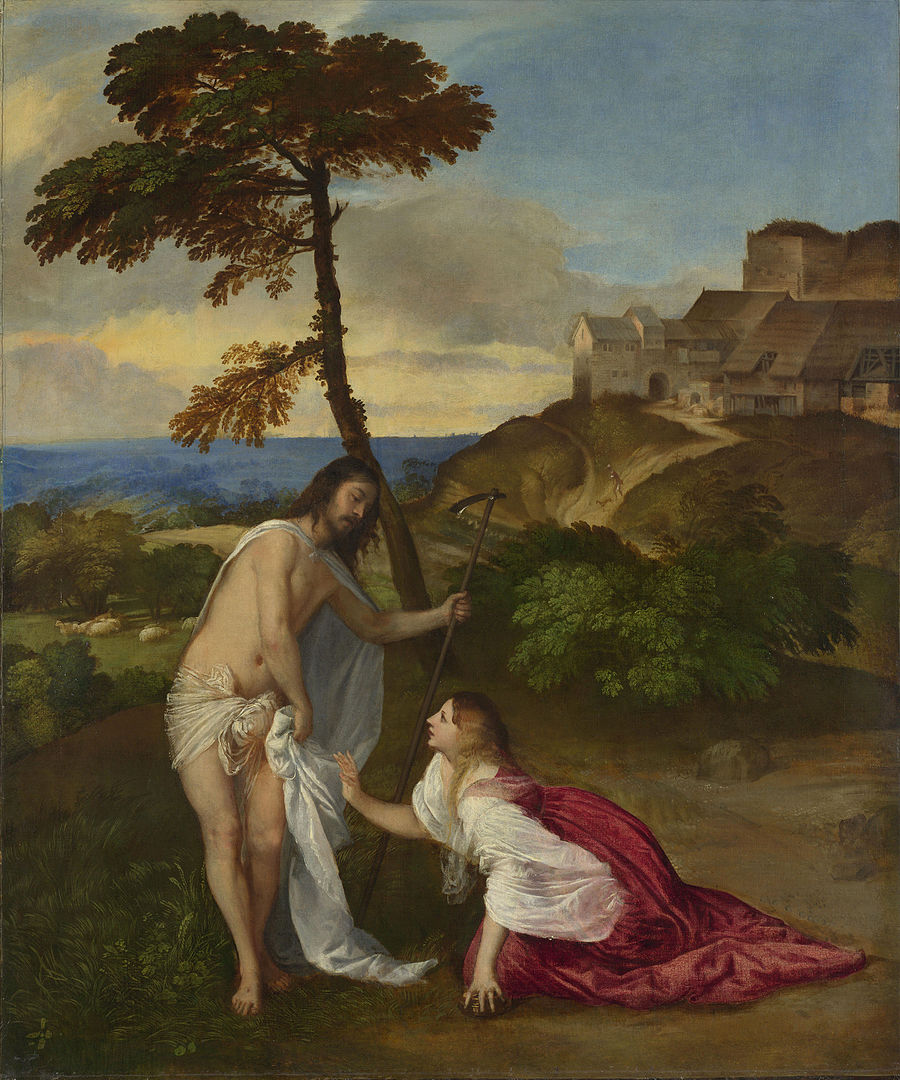 Easter Sunday.


Resurrection (Noli Me Tangere). 
Titian.
c.1514.National Gallery, London.


John 20: 1-18.
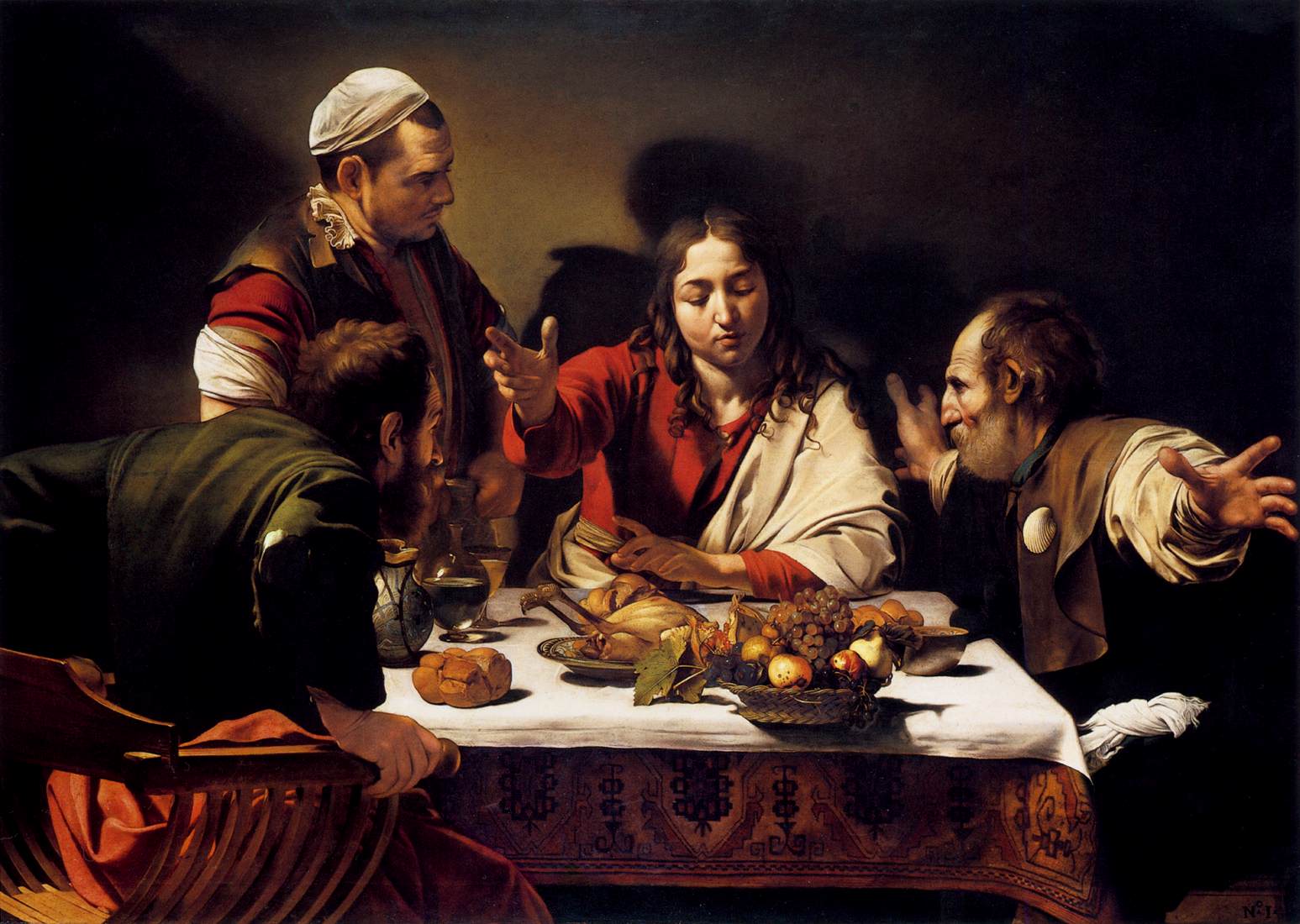 Easter Monday.



The Supper at Emmaus.
Caravaggio.
1601.National Gallery, 
London.



Luke 24: 13-35.
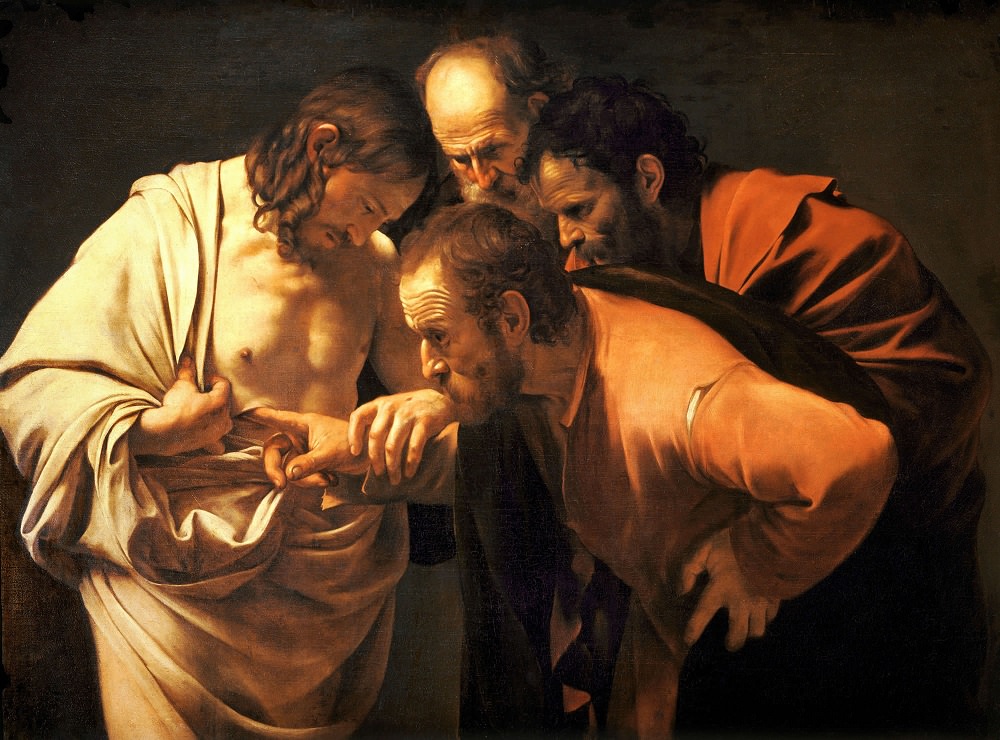 Sunday after the Resurrection.



The Incredulity of St. Thomas.
Caravaggio.
1601-02.Sanssouci, Potsdam, Germany.



John 20: 24-29.
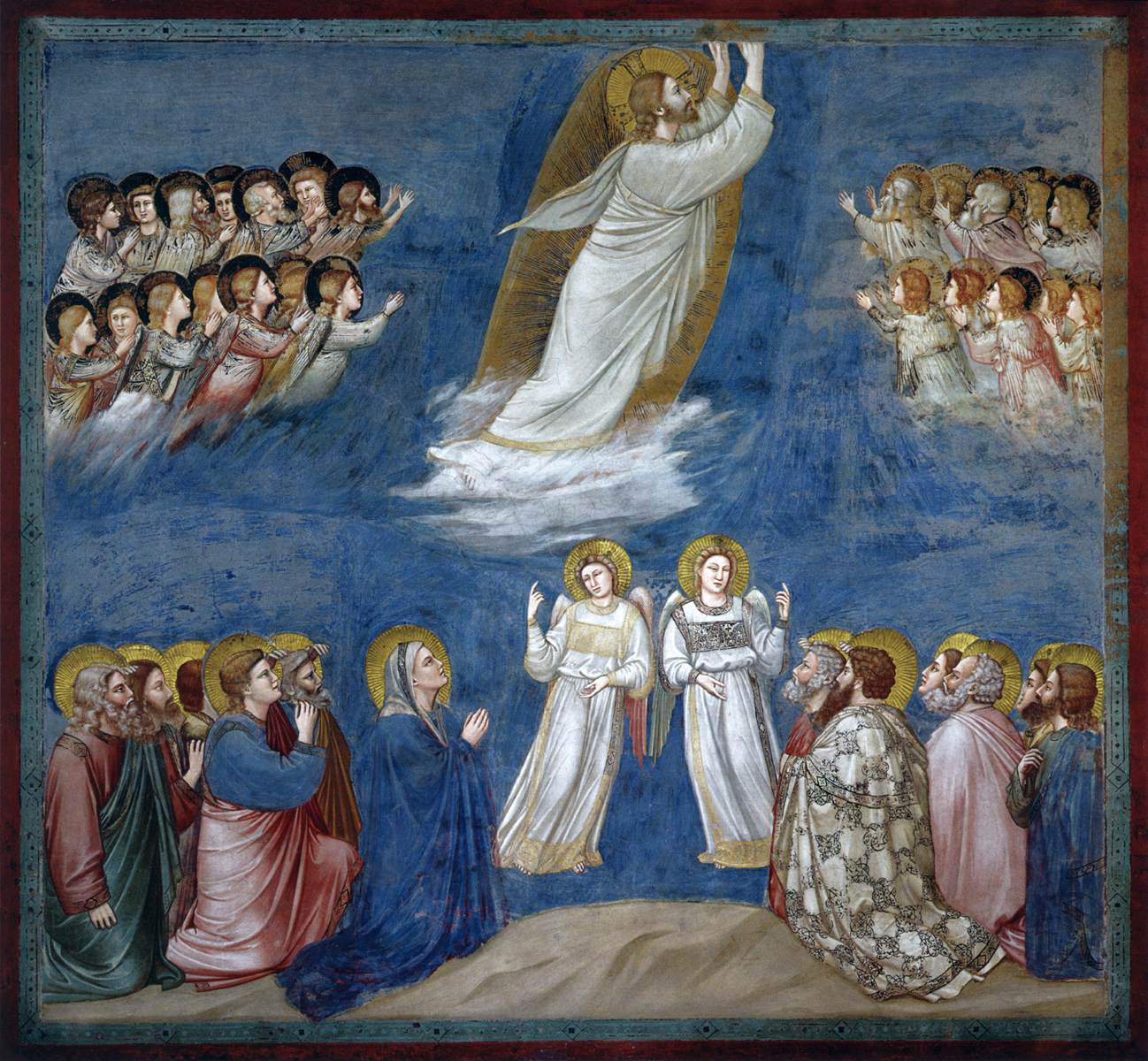 Ascension Day.


Giotto.
The Ascension of Christ. c.1304-06.Fresco.Scrovegni (Arena) Chapel, Padua, Italy.



Acts 1:8-11.
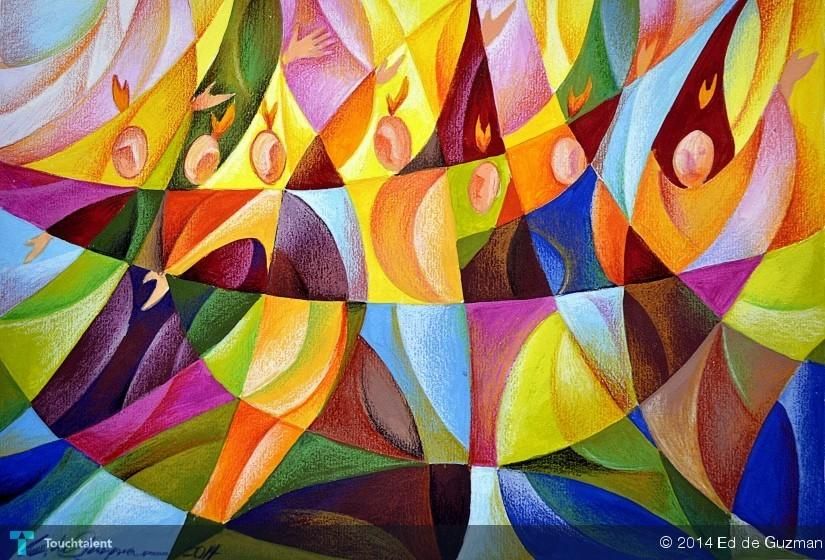 Pentecost. 

Edgardo de Guzman. 
2014. 
Private Collection  

Acts 2: 1-13